ARCEP 2018-19
Nouveau
Rando pédestre découverte
Arlette 06 99 42 78 27
La ronde des livres
Chaque participant propose un livre à faire tourner auprès des membres du groupe.
 Marie-Line: 06 09 75 71 33 /  meauxmarieline@yahoo.fr
Salle de sport et cardiotraining
En self-service au 3° avec 10 équipements
 Michèle 06 10 21 15 49 & Catalina 06 87 43 02 62
 Incroyables comestibles 
Cultivons ensemble nos fruits & légumes dans les jardinières du 3ème 
 Dominique: 06 10 96 20 30
Services réciproques
Échange de services gratuits
  Baby-sitting
 Fabienne: 06 32 55 69 82
 fabienne_bodu@hotmail.com
 Garde de chats
Charles & karine: 01 47 75 24 71
charles@beuzit.net
Billard & Baby-foot
Dans 2 salles de jeu au 3ème étage 
Didier  : 01 47 74 91 22
Places pour l’Arena de Nanterre
Matchs de Rugby et parfois d’autres spectacles
Philippe  06 85 60 59 05  phil.manteau@gmail.com
Jacques  06 81 24 54 20  jacquessamourai@aol.com

Atelier d’anglais pour les enfants
Hebdomadaire, par petits groupes, avec un animateur de langue (salle du 116)
Isabelle  fleecie@hotmail.fr
Prêt de matériel et bricolage  
60 matériels :Bricolage, cuisine, jardin…
Et un atelier de bricolage tout équipé
 Karine:06 87 73 74 72  ou Alain: 06 33 25 68 09
Gymnastique  
Au pied de la résidence à l’école primaire
1 heure de cours : le mardi à 20h15 et/ou le samedi à 9h15
 Andrée   01 47 73 88 68 & 06 63 42 89 48   
 Ginette : 01 47 73 61 09 & 06 70 99 92 90
Carte METRO
Pour accéder aux magasins de gros Metro
 Michèle : 01 40 90 94 10  ou Catalina : 06 87 43 02 62
 Marie-Odile : 06 60 39 84 39 
Soutien Maths à partir de la 3ème
 Christian: 06 60 06 82 63 
 christian.louis.hess@gmail.com
Cotisation Annuelle Familiale : 10€
Pour adhérer, déposez ce bulletin dans la boite aux lettres n°21 du 124 : D.Etienne / ARCEP avec un chèque de 10€ (par appartement & à l’ordre de l’ARCEP) pour accéder à l’ensemble des activités. Il donne droit à un emprunt de matériel gratuit. Plus d’info sur le site ci-dessous
Bulletin d’Adhésion
Nom :
Prénom :
N° bal  et bât:  
Téléphone :
Email :
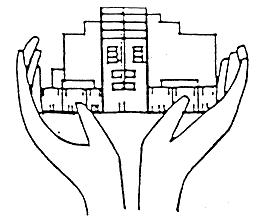 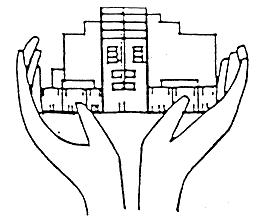 http://www.central-parc.fr
Infos locales, newsletter & petites annonces